Soutenir la santé mentale dans la fonction publique fédérale : des occasions pour « Passer à l’action » Présentation au Syndicat des employé-e-s de l’impôtConférence nationale en santé et sécurité au travailLe 12 octobre 2018
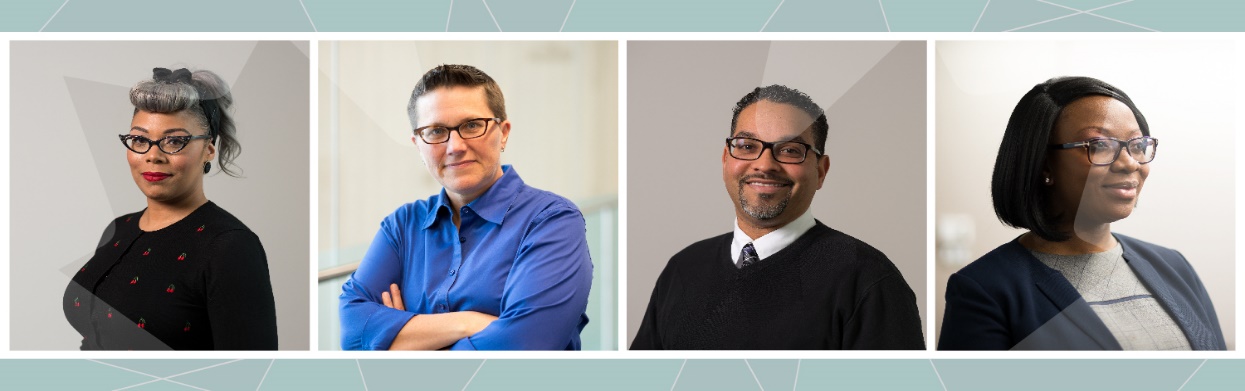 Préparer le terrain
… pour aborder la santé mentale en milieu de travail…
Le gouvernement du Canada et l’Alliance de la fonction publique du Canada ont créé un Groupe de travail mixte afin d’aborder la santé mentale en milieu de travail.
Le greffier du Conseil privé a mis la question de santé mentale au premier plan du programme de gestion et a convoqué un groupe consultatif composé d’intervenants internes et externes pour discuter de la santé mentale.
En s’appuyant sur leur travail, en juin 2016, la Stratégie pour la fonction publique fédérale sur la santé mentale en milieu de travail a été publiée.
… pour bâtir un milieu de travail sain, respectueux et positif qui renforce la fonction publique
3
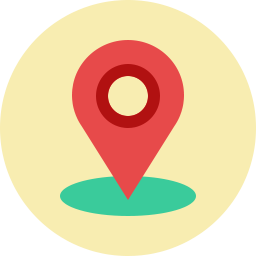 Préparer le terrain : Groupe de travail mixte
Premier rapport
Septembre 2015
Troisième rapport
JanVIER 2018
RECOMMANDATIONS SUR LE LEADERSHIP, L'ENGAGEMENT, L'ÉDUCATION, LA FORMATION ET LES PRATIQUES EN MILIEU DE TRAVAIL, LA COMMUNICATION ET LA PROMOTION, AINSI QUE LA MESURE ET LA RESPONSABILISATION
Feuille de route étape par étape qui aidera les organisations à identifier et à évaluer les risques sur le lieu de travail pouvant affecter la santé et la sécurité psychologiques des employés
Deuxième rapport
AVRIL 2016
RÉSULTATS ET ACTIONS CLÉS À L'ÉCHELLE DU GOUVERNEMENT ET SPÉCIFIQUES AUX ORGANISATIONS
Santé mentale dans la fonction publique fédérale : la Stratégie
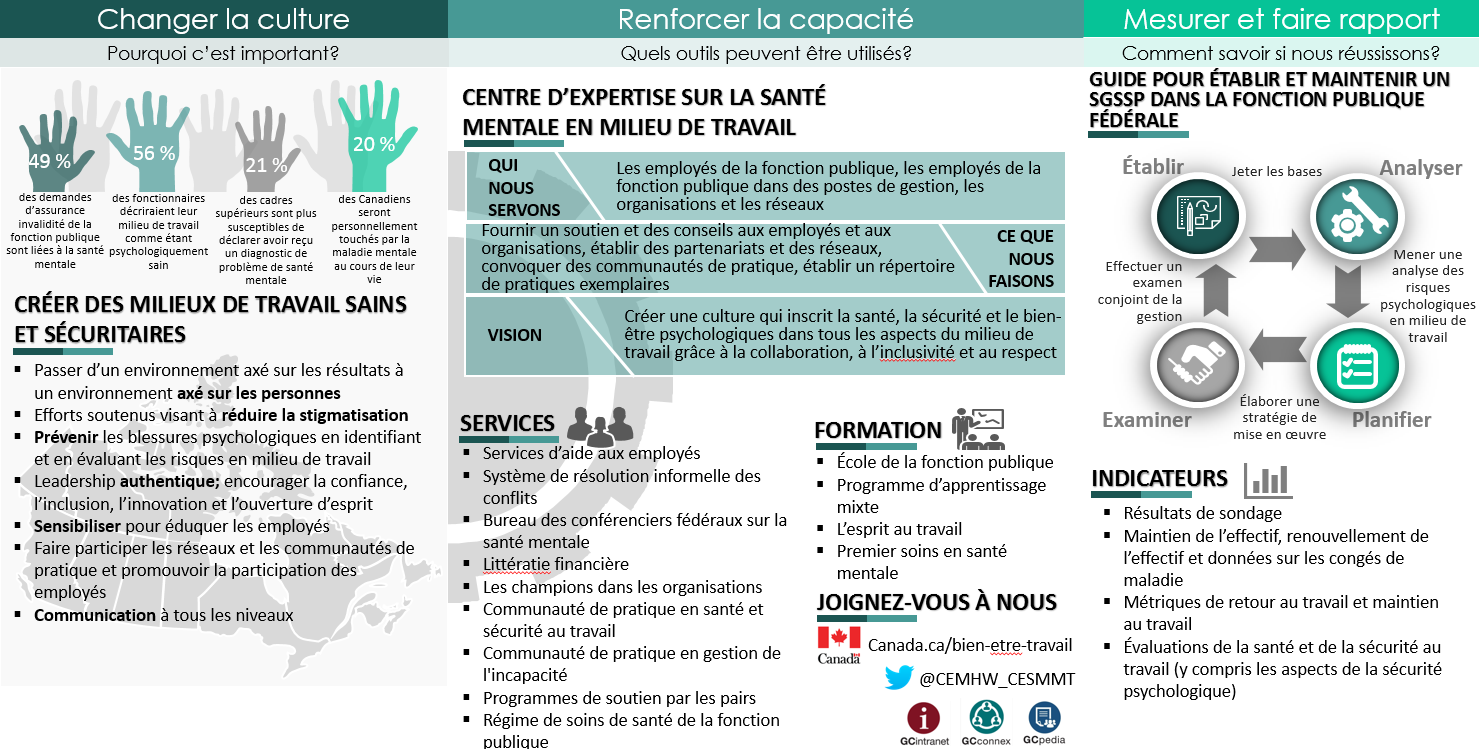 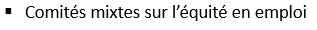 4
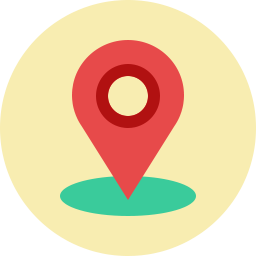 Canada.ca/bien-etre-travail
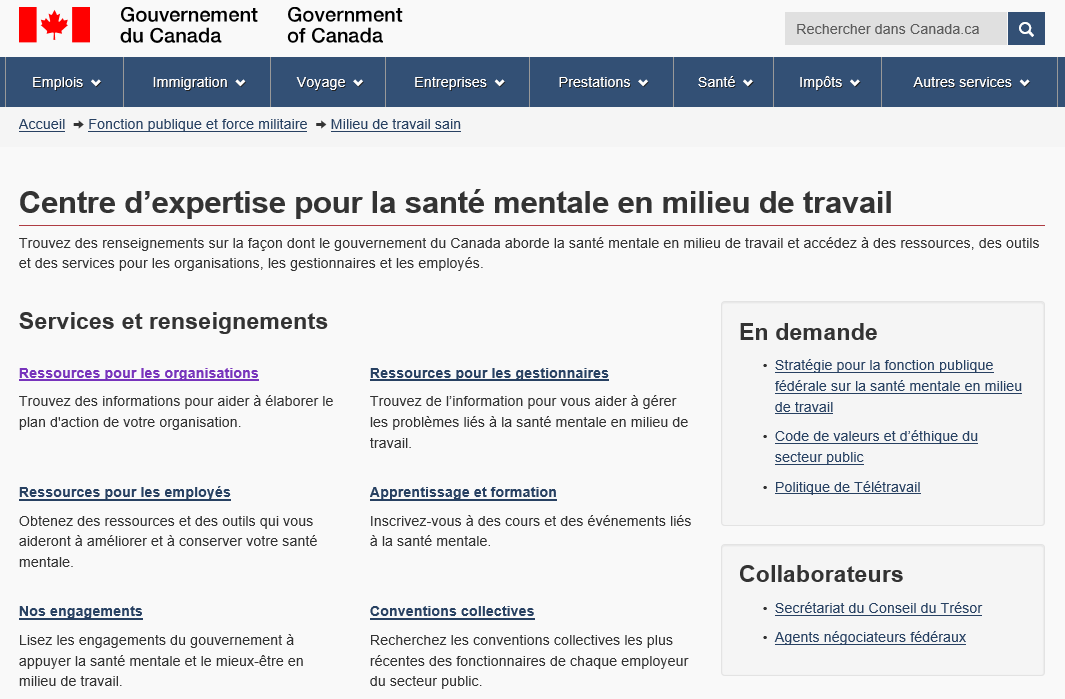 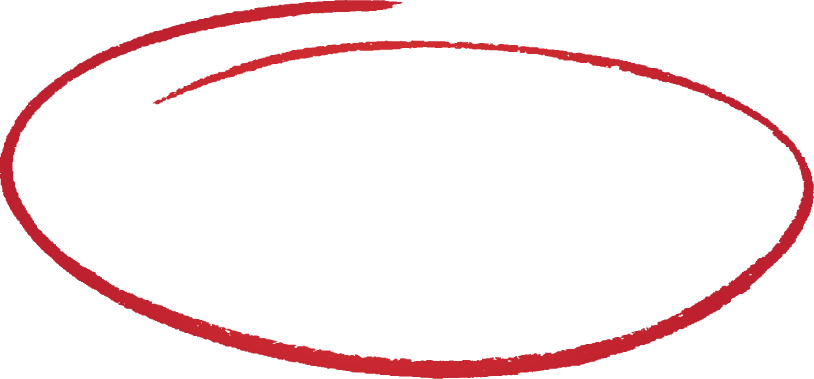 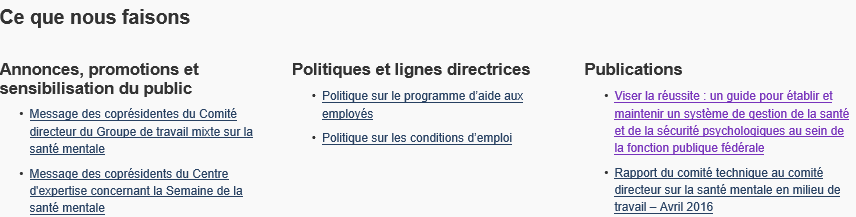 8
Le Centre d’expertise en chiffres
5,14 min.
Moyenne de temps sur le site
32 523 
Total des visites Weben 2017-18
65 620 
Total des vues de page Weben 2017-18
1 300+ 
Suiveurs sur Twitter
1 800+ 
Membres sur GCconnex
70 +
Champions de la santé mentale et du mieux-être
« Même si la Journée Cause pour la cause est terminée, les conversations sur la #SantéMentale dans nos milieux de travail doivent continuer. Poursuivons le dialogue à l’aide des ressources de @CEMHW_CESMMT : http://ow.ly/6BgZ30i8FXA . #LaSantéMentaleCompte #ParlerHautetFort »
@_RonParkerPrésident, Services partagés Canada
6
Annexe A : Joignez‑vous à nous
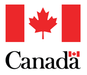 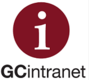 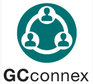 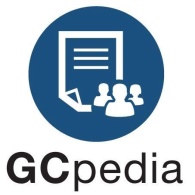 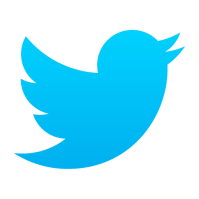 7
Pour communiquer avec nous
Denis St-Jean
Coprésident du Centre d’expertise pour la santé mentale en milieu de travail (syndicats)
Secrétariat du Conseil du Trésor du Canada
Gouvernement du Canada
Denis.St-Jean@TBS-SCT.gc.ca
Tél.: 343-548-5273


Jean-François Claude, M.S.M.
Coprésident du Centre d’expertise pour la santé mentale en milieu de travail (employeur)
Secrétariat du Conseil du Trésor du Canada
Gouvernement du Canada
Jean-Francois.Claude@TBS-SCT.gc.ca
Tél. : 613-404-1065
8